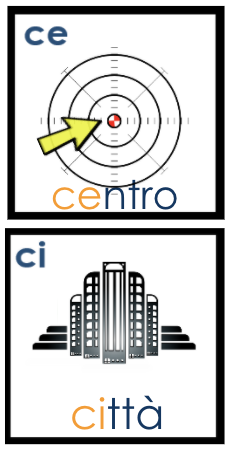 ce
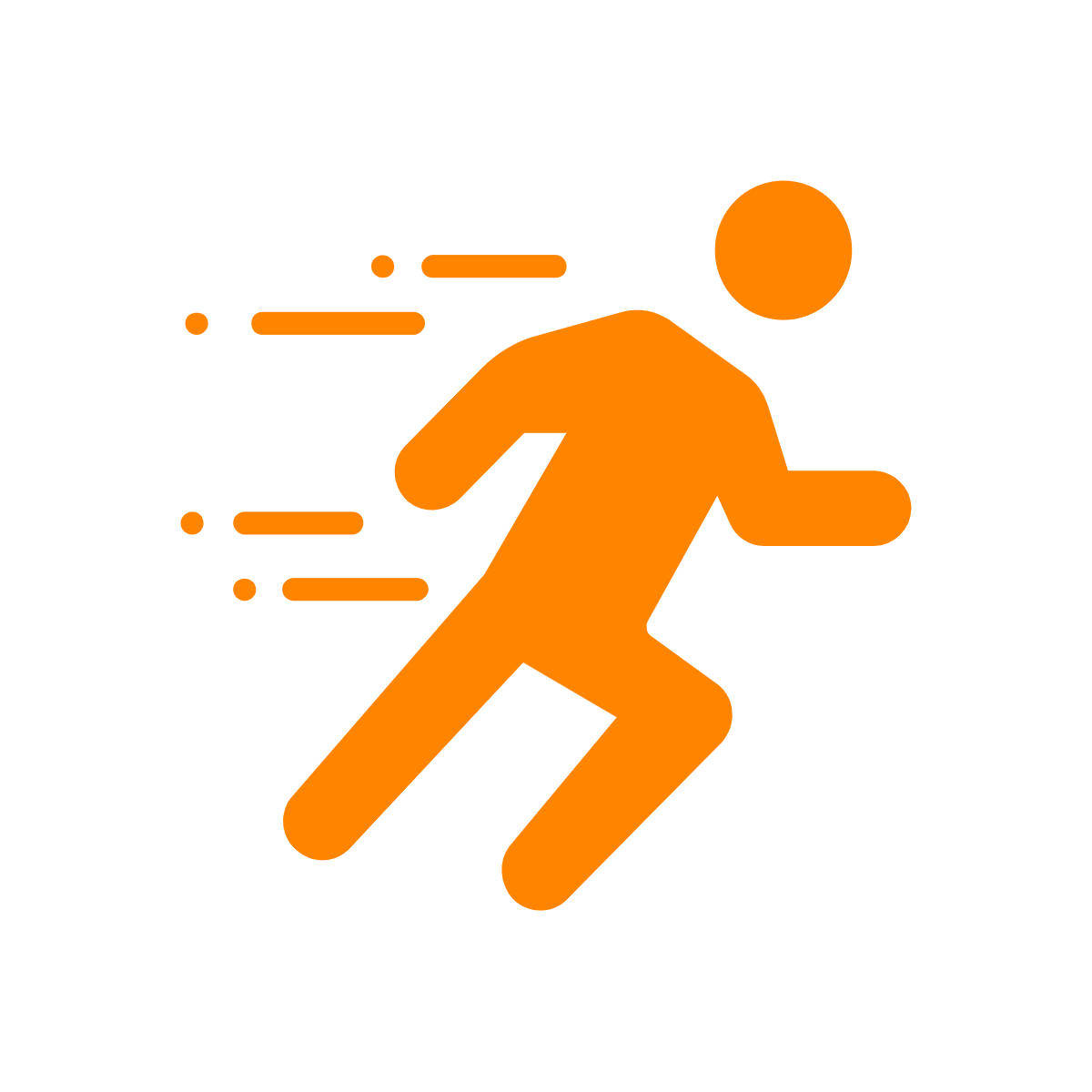 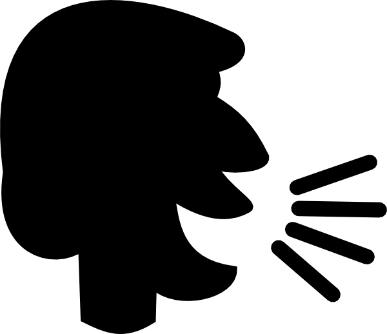 veloce
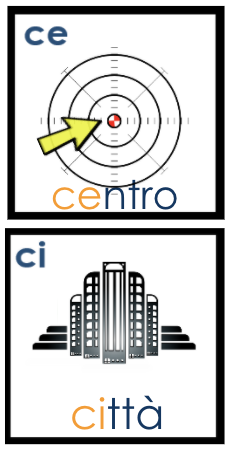 voce
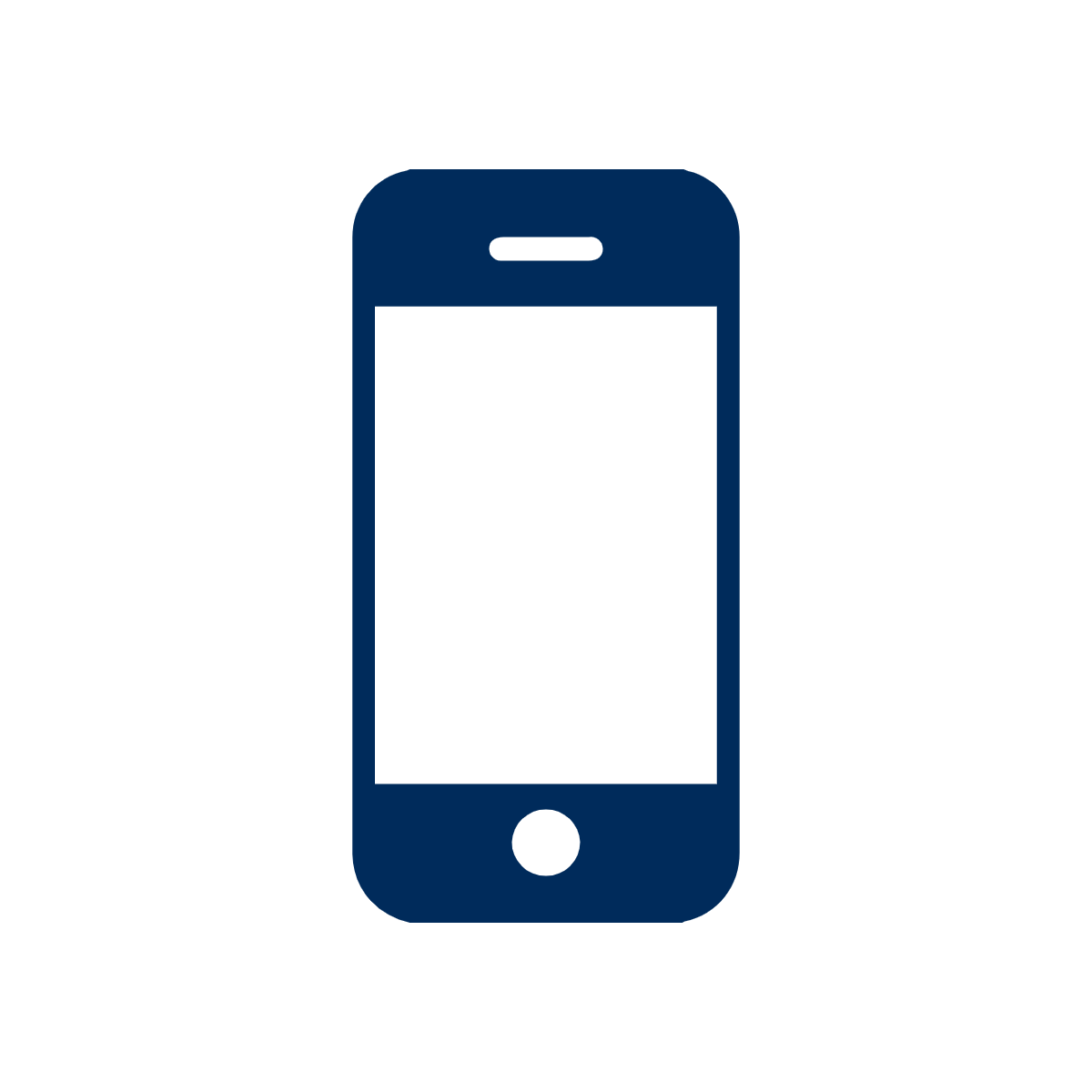 [necessary]
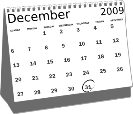 necessario
cellulare
dicembre
veloce
voce
centro
necessario
cellulare
dicembre
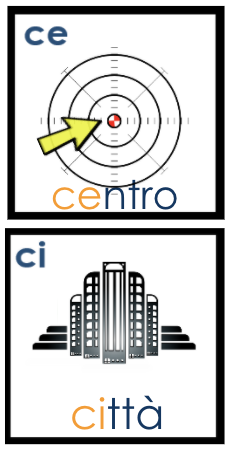 ci
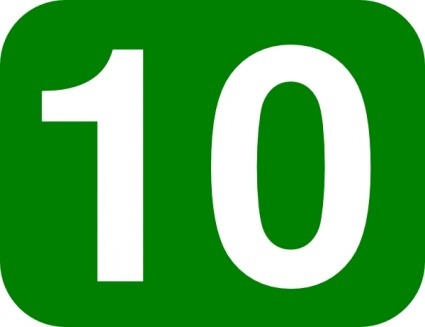 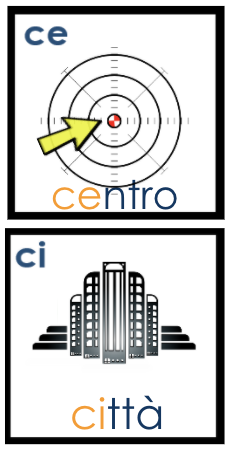 calcio
dieci
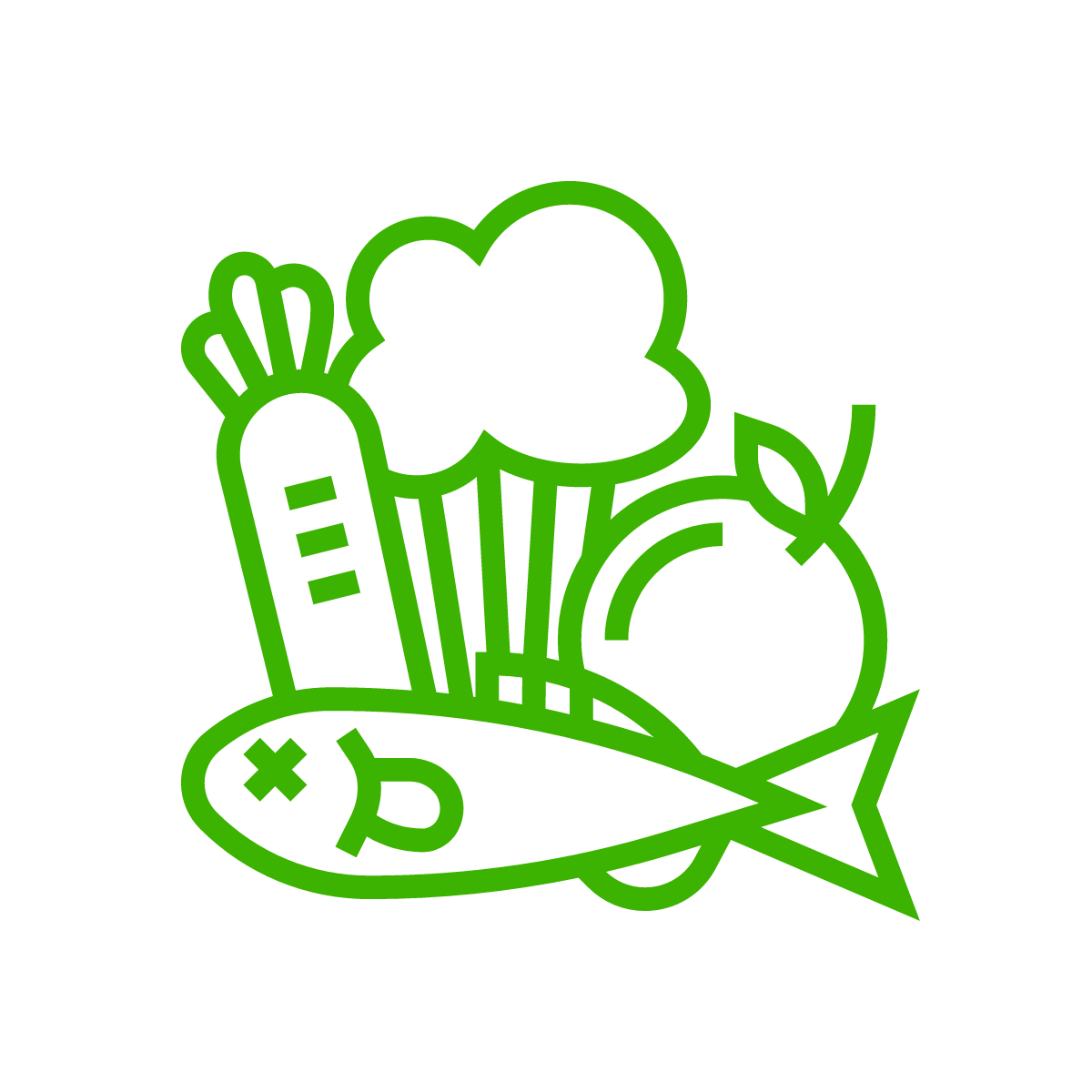 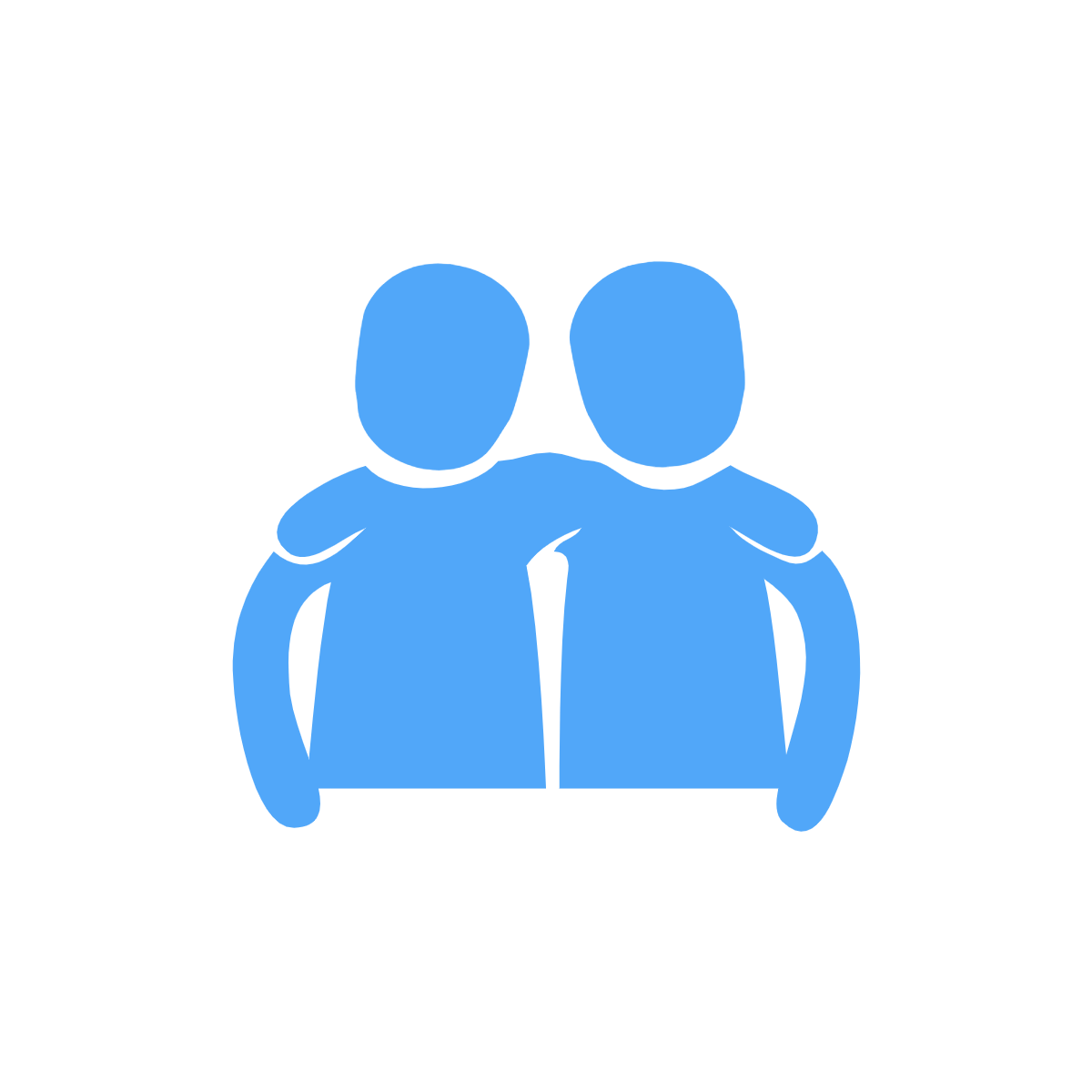 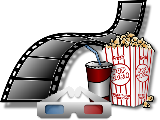 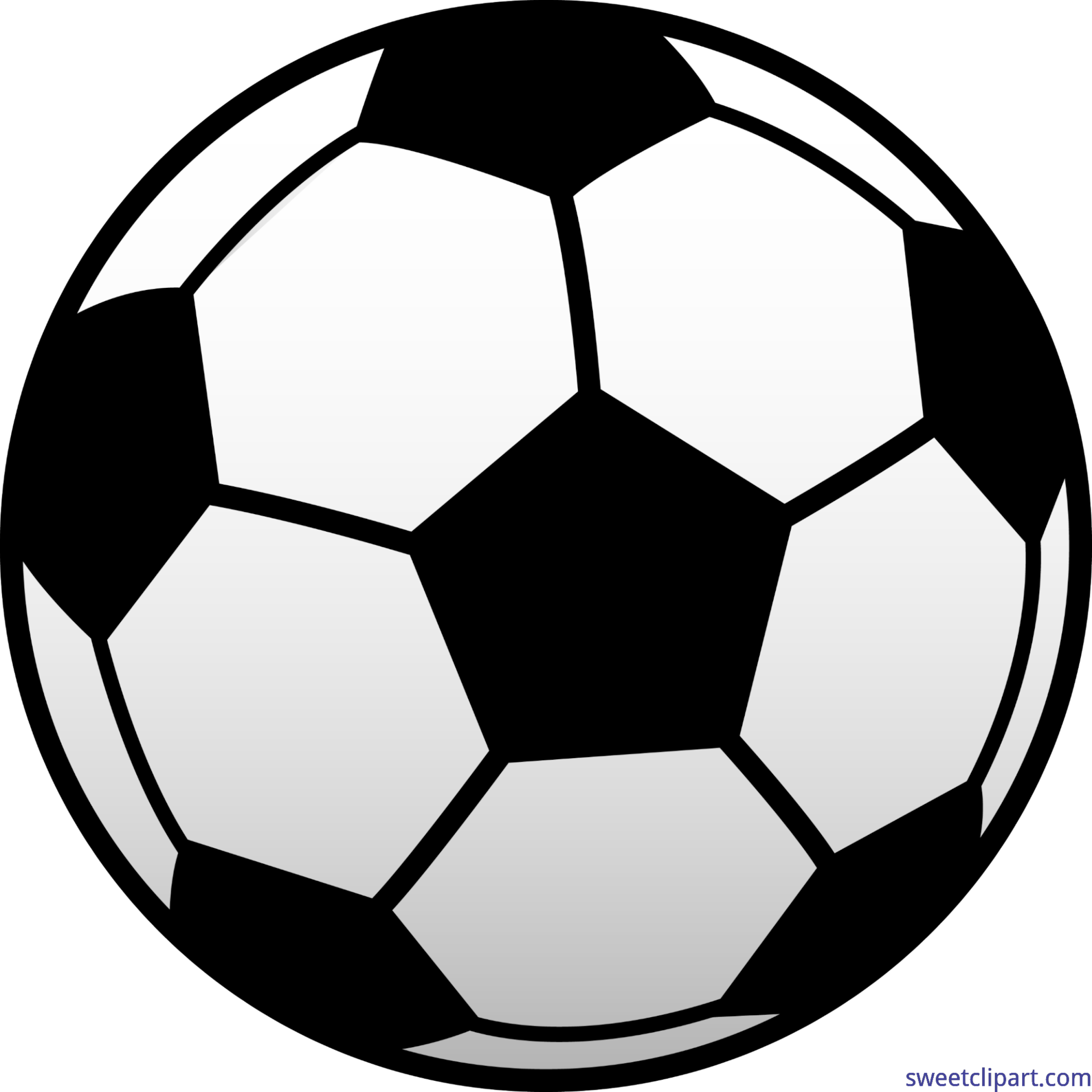 cibo
amici
cinema
calcio
dieci
città
cibo
amici
cinema
Fonetica
Write down the Italian word that has the SSC ce
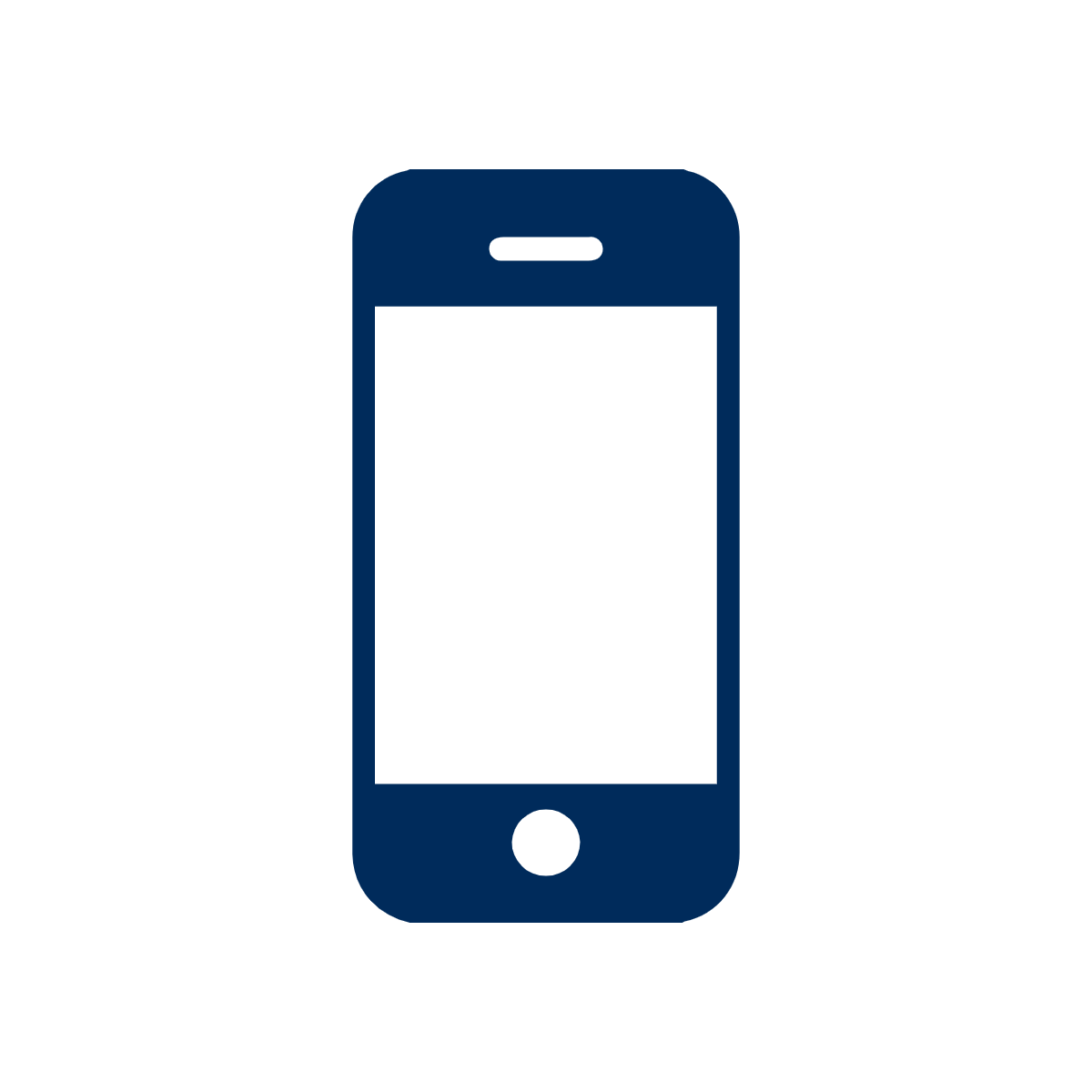 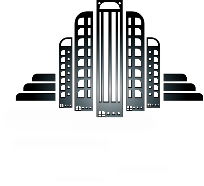 O
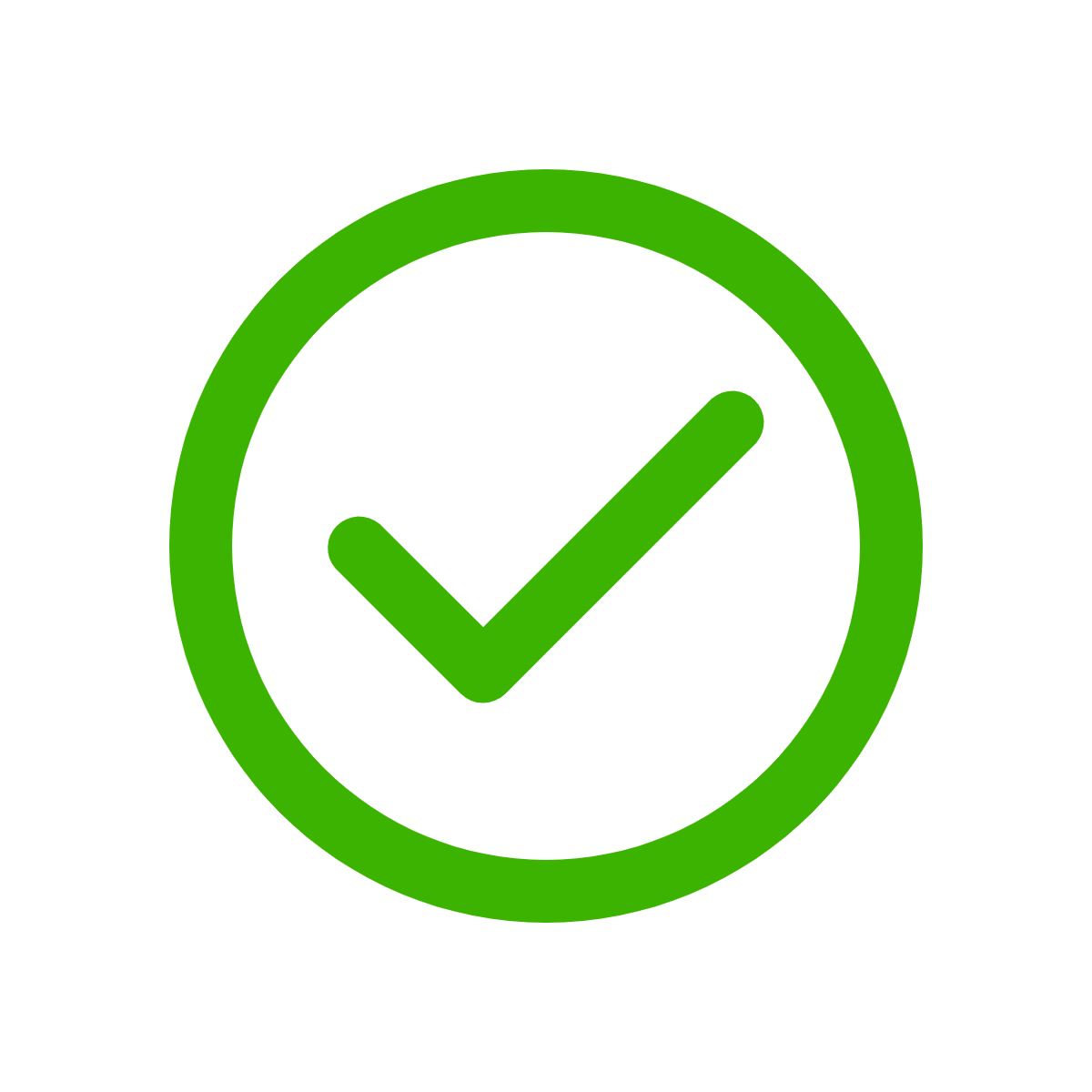 ellulare
c______
c_____
ittà
Fonetica
Write down the Italian word that has the SSC ce
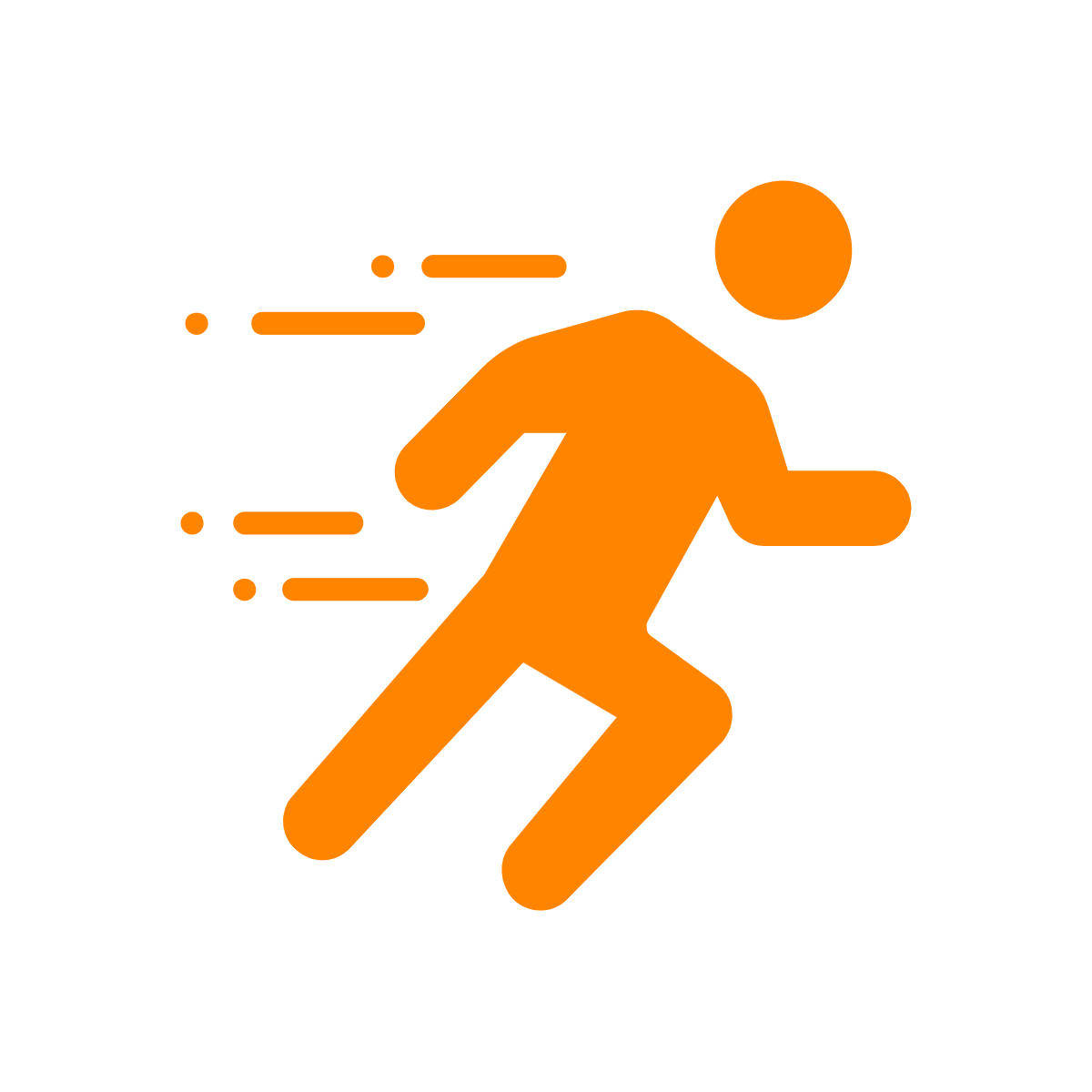 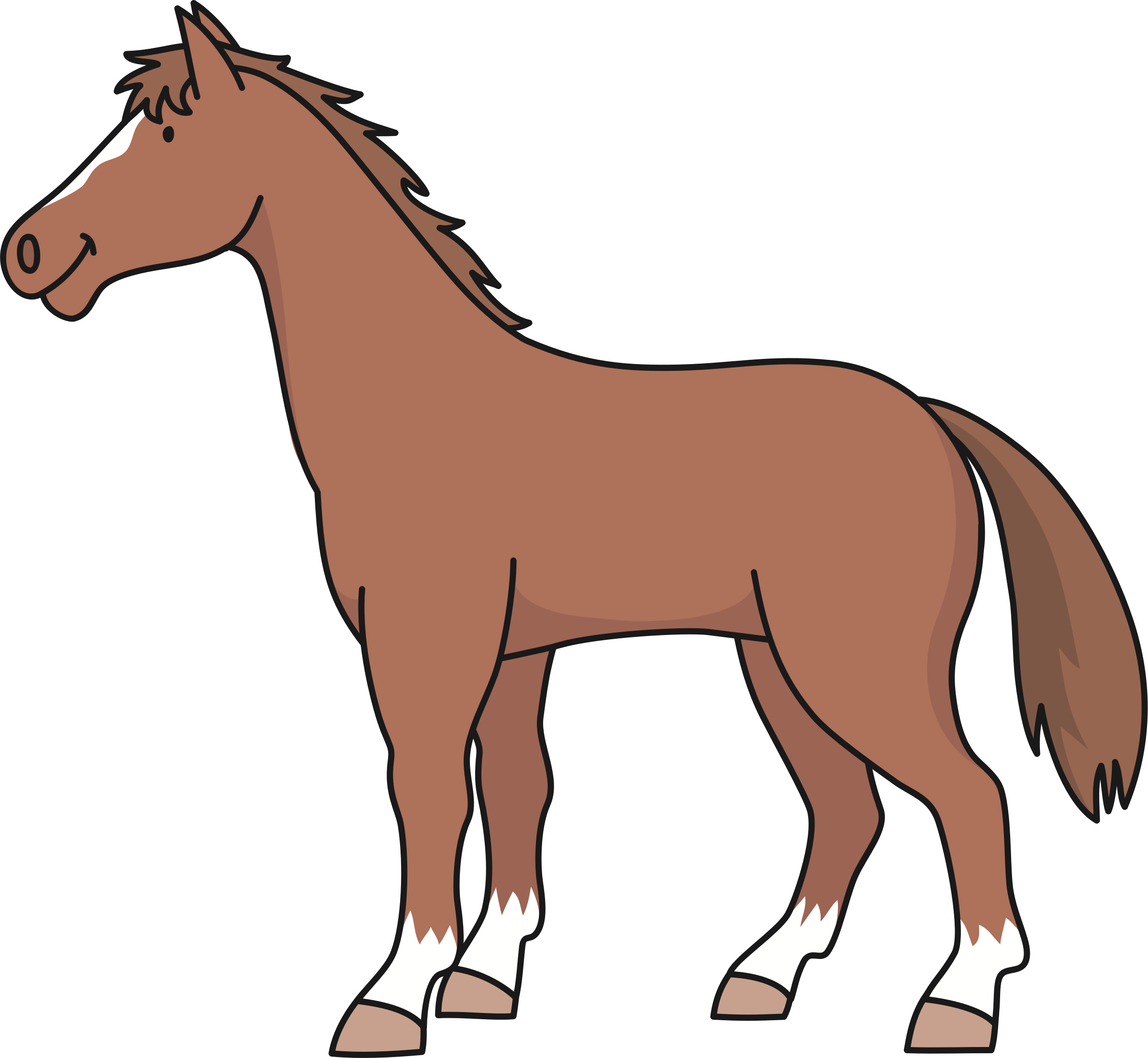 O
c______
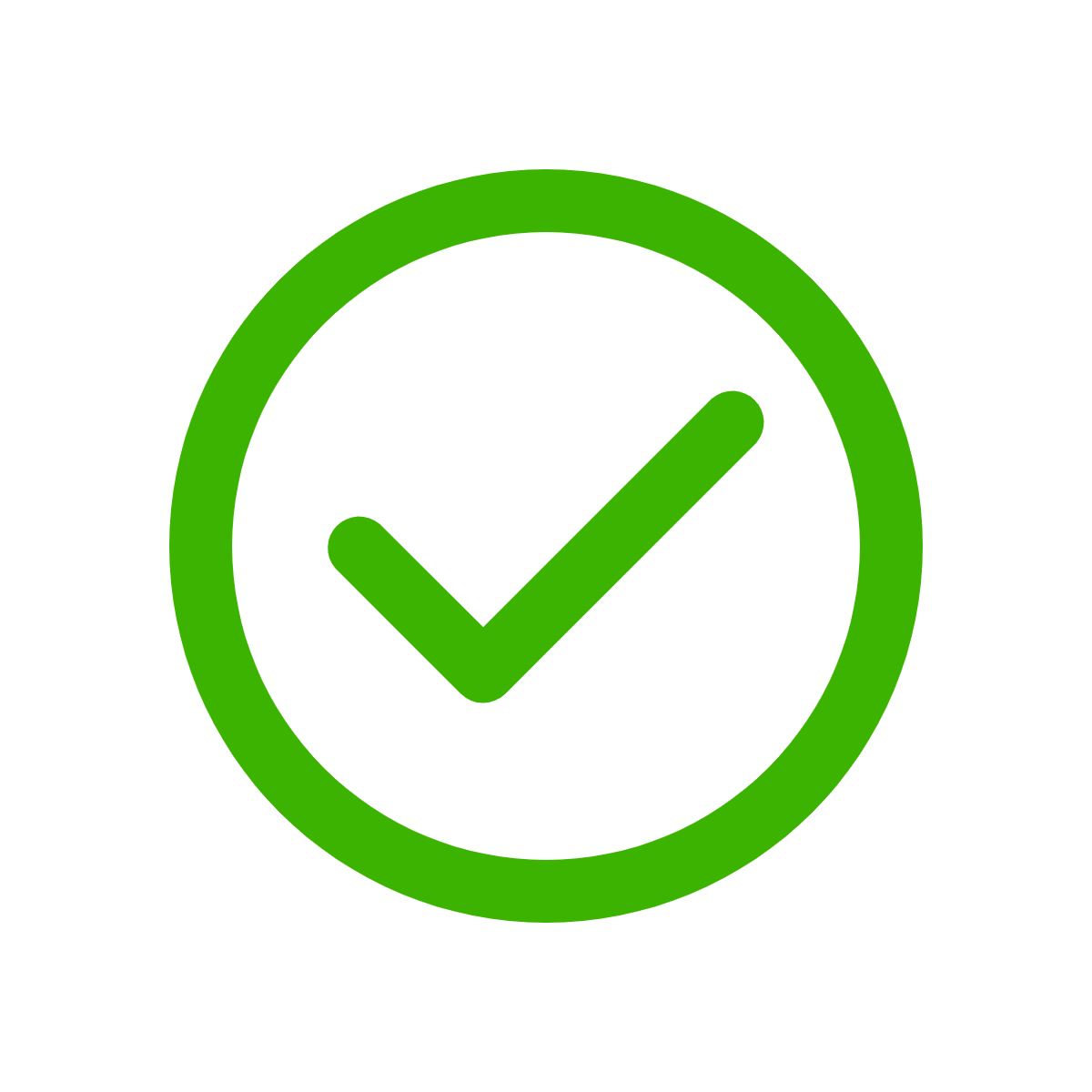 avallo
v______
eloce
Fonetica
Write down the Italian word that has the SSC ci
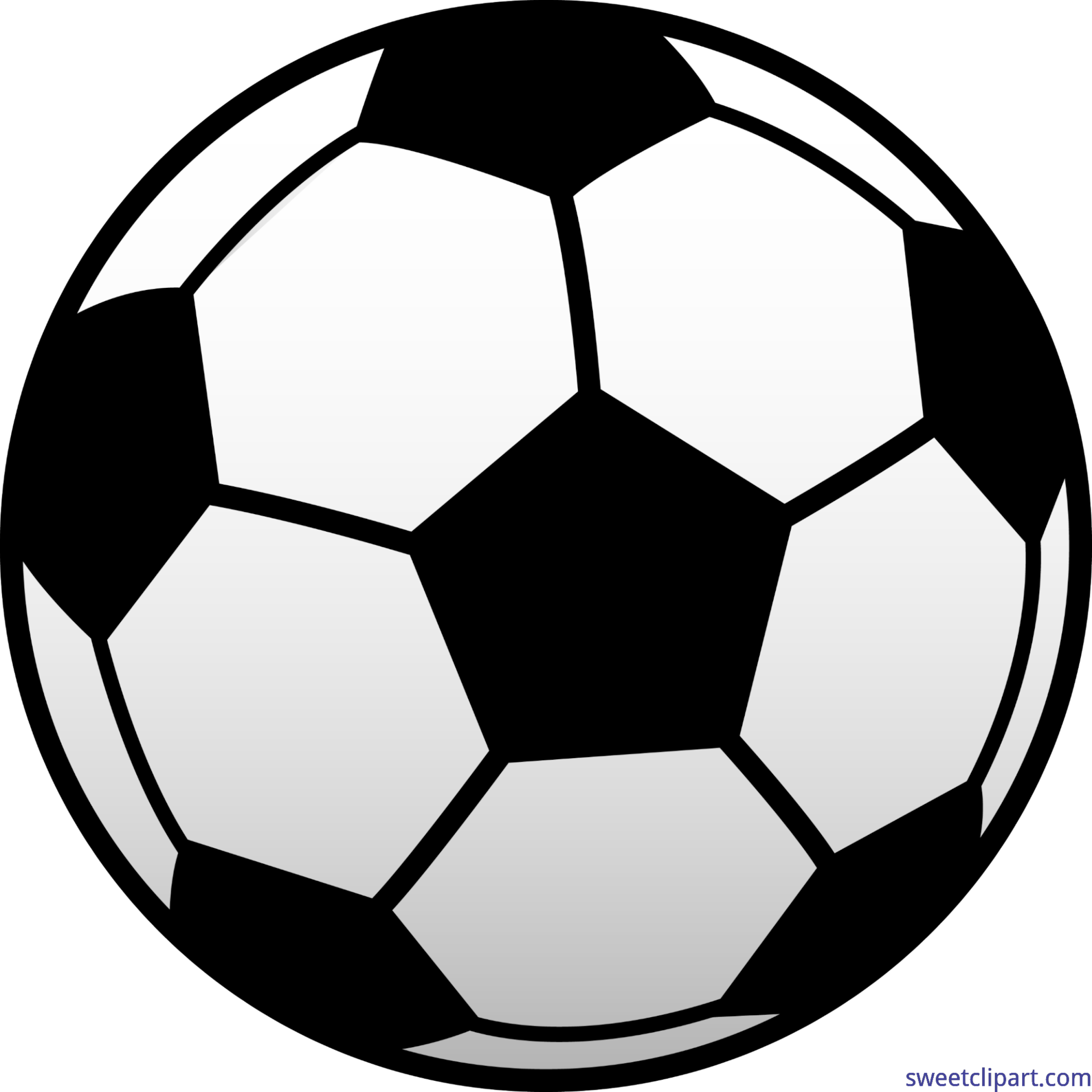 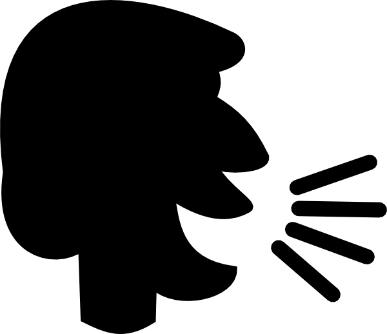 O
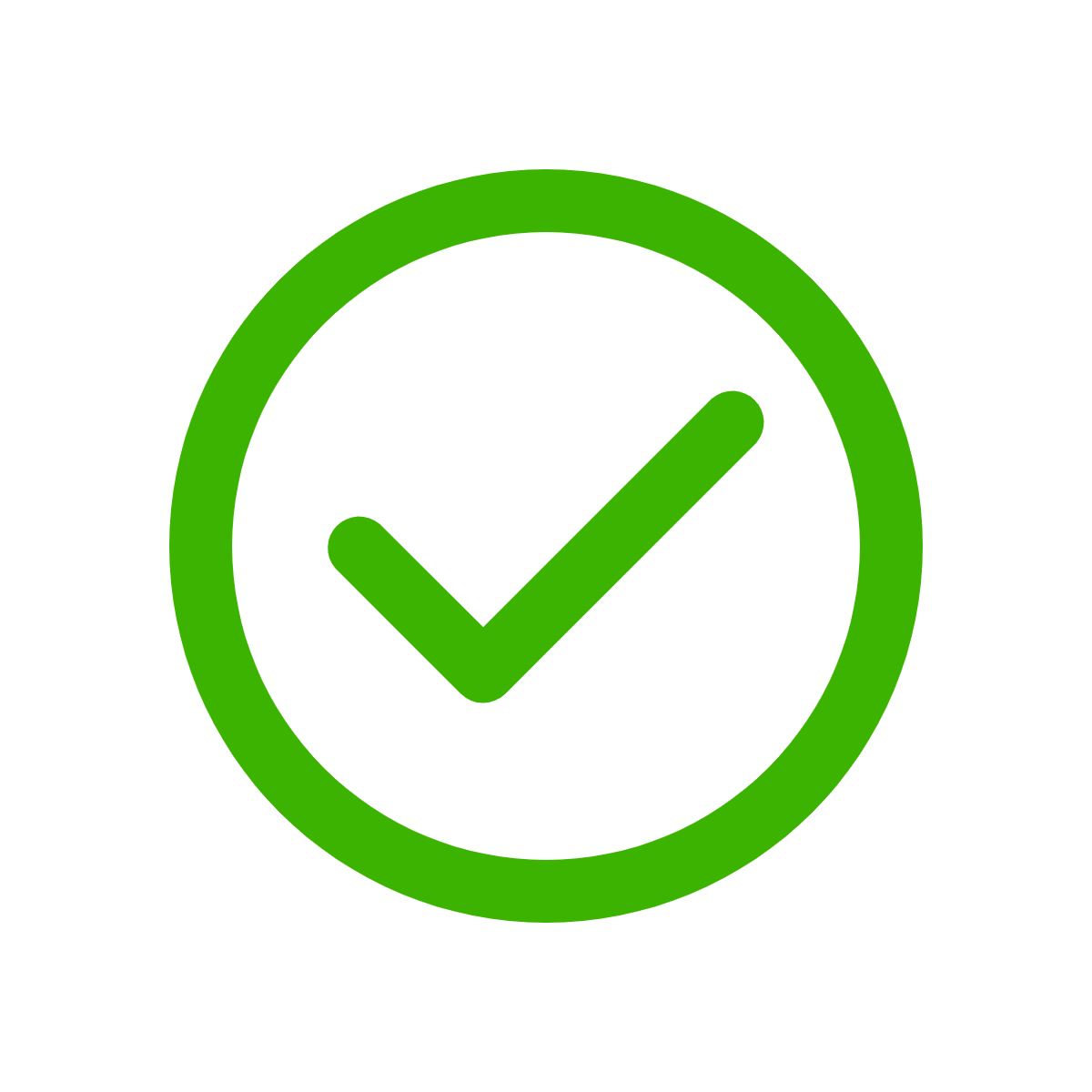 oce
c______
alcio
v______
Fonetica
Write down the Italian word that has the SSC ci
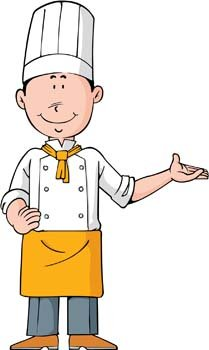 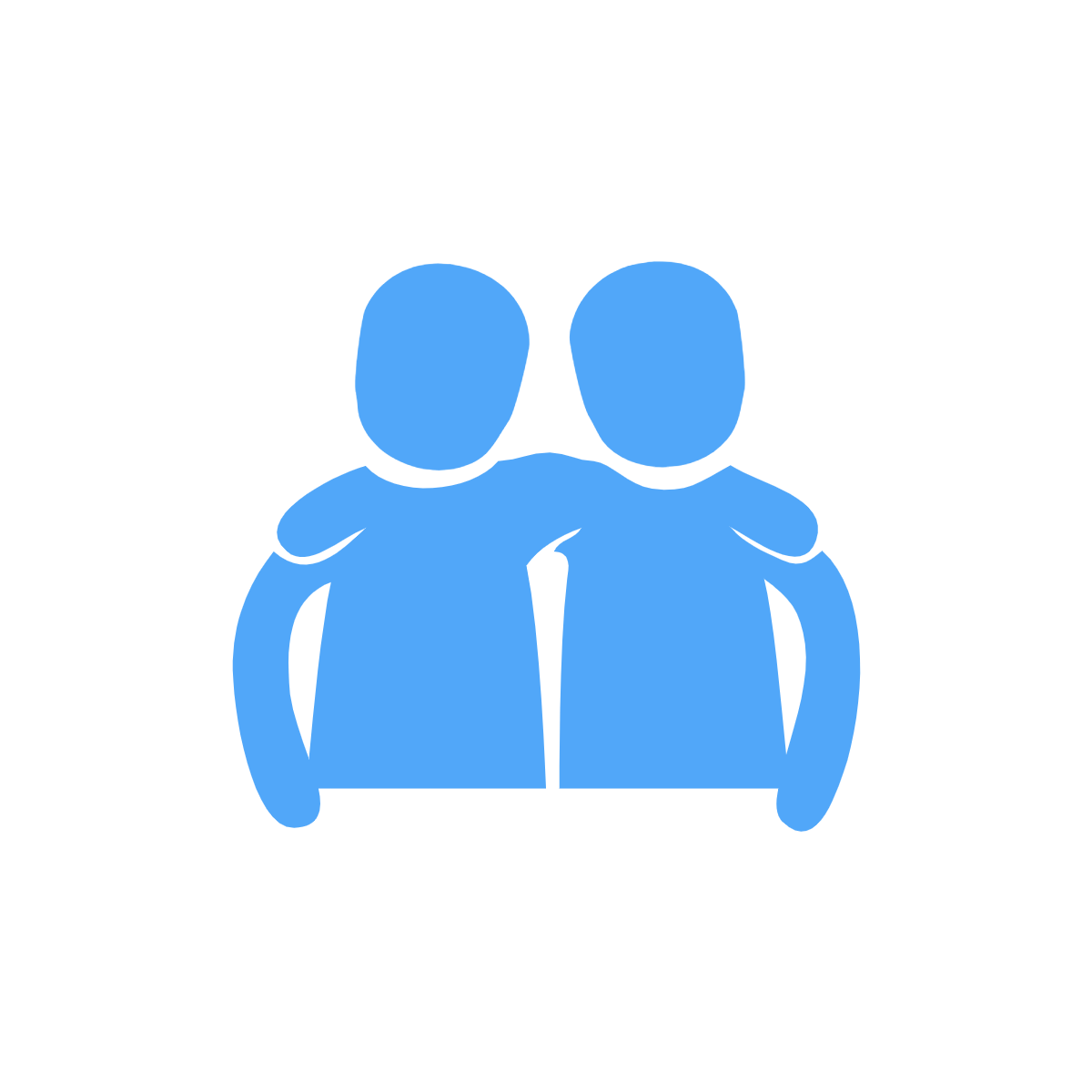 O
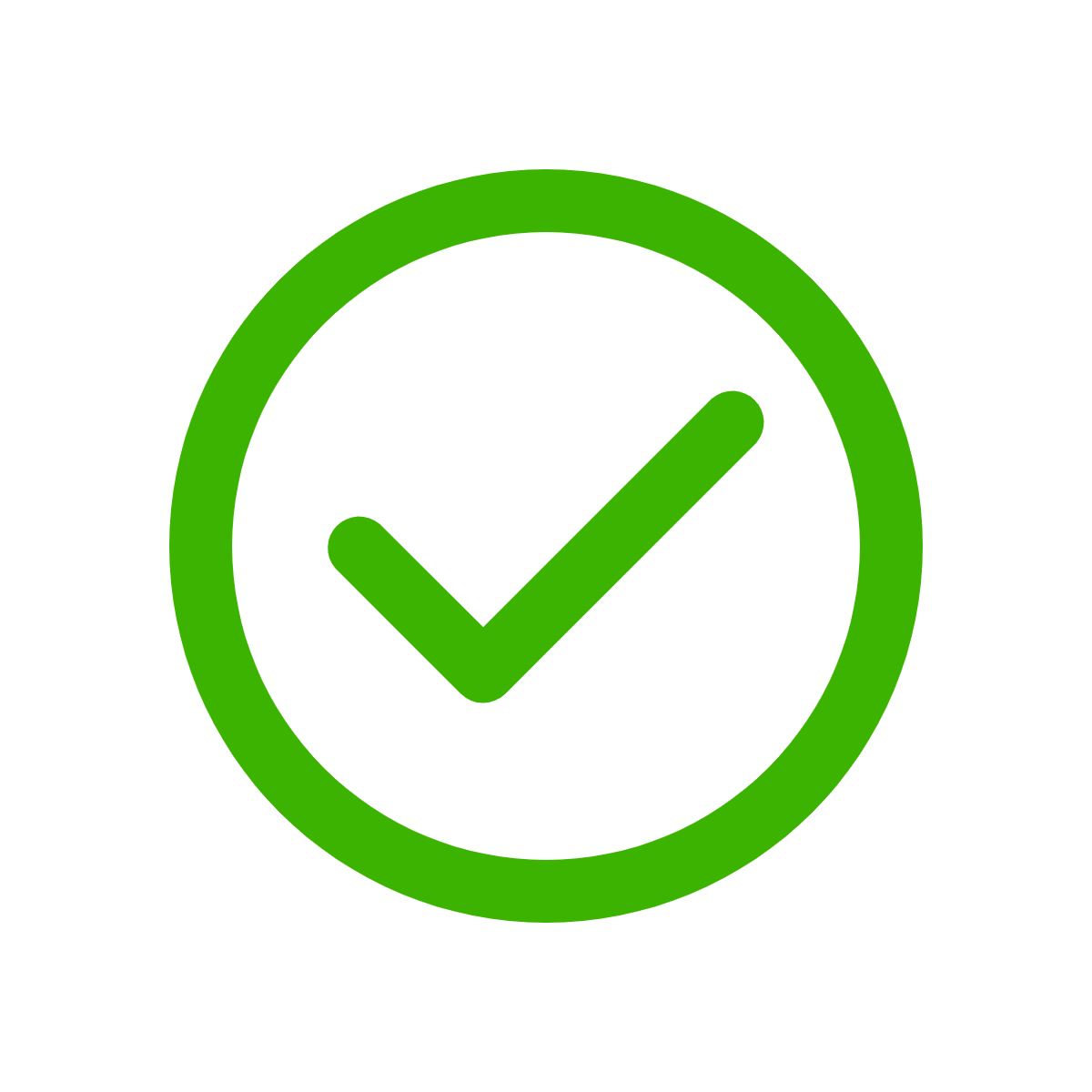 mici
c______
uoco
a______